BE AWARE!
Prosopis juliflora
A threat to the EPPO region
How to recognize it?	Can you help us?
P. juliflora is a tree 3-12 m tall, sometimes shrubby with spreading branches; wood hard; branches cylindrical, green, more or less round- or flat-topped, somewhat spiny with persistent, green (sometimes glaucous or greyish, not reddish) foliage, glabrous or somewhat pubescent or ciliate on the leaflets; spines axillary, uninodal, divergent, paired, or solitary and paired on the same branches, sometimes absent, not on all branchlets, measuring 0.5-5.0 cm long, being largest on strong, basal shoots. Leaves bipinnate, glabrous or pubescent, 1-3 pairs of pinnae, rarely 4 pairs; petiole plus rachis (when present) 0.5-7.5 cm long; pinnae 3-11 cm long; leaflets 6 to 29, generally 11 to 15 pairs per pinna, elliptic-oblong, glabrous or ciliate, rarely pubescent, approximate on the rachis or distant a little more than their own width, herbaceous to submembranous.
Because Prosopis juliflora has the potential to impact the habitats it invades, including native plant species and important ecosystem services, it is important to report any sightings to plant protection authorities. Early detection will allow a rapid implementation of appropriate measures against Prosopis juliflora .   
 
If you see Prosopis juliflora:  
Check the identification of the species with other woody-like species.
Whenever possible, take a picture of the plant, record exact location, date and habitat where it was observed.
Contact us.
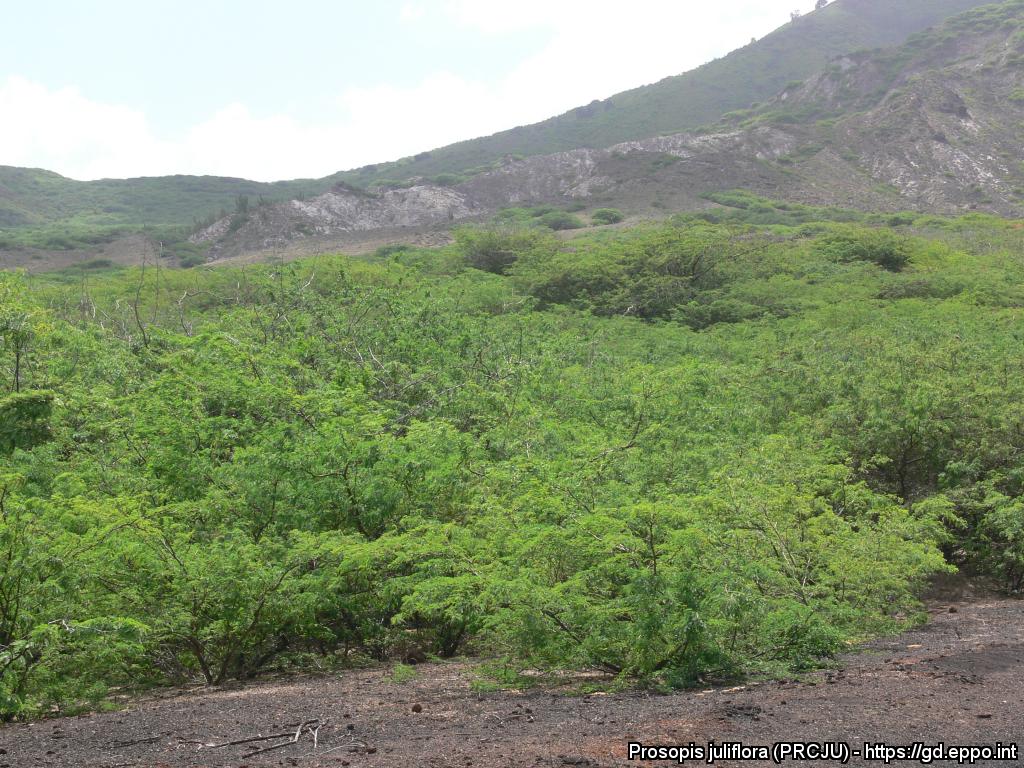 Contact us
Image: Norbert Maczey, EPPO Global Database
Your contact details
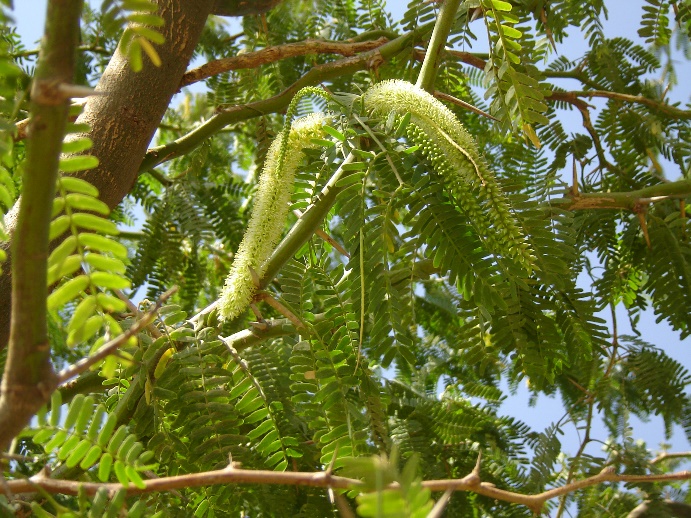 Your  institution name
Logo
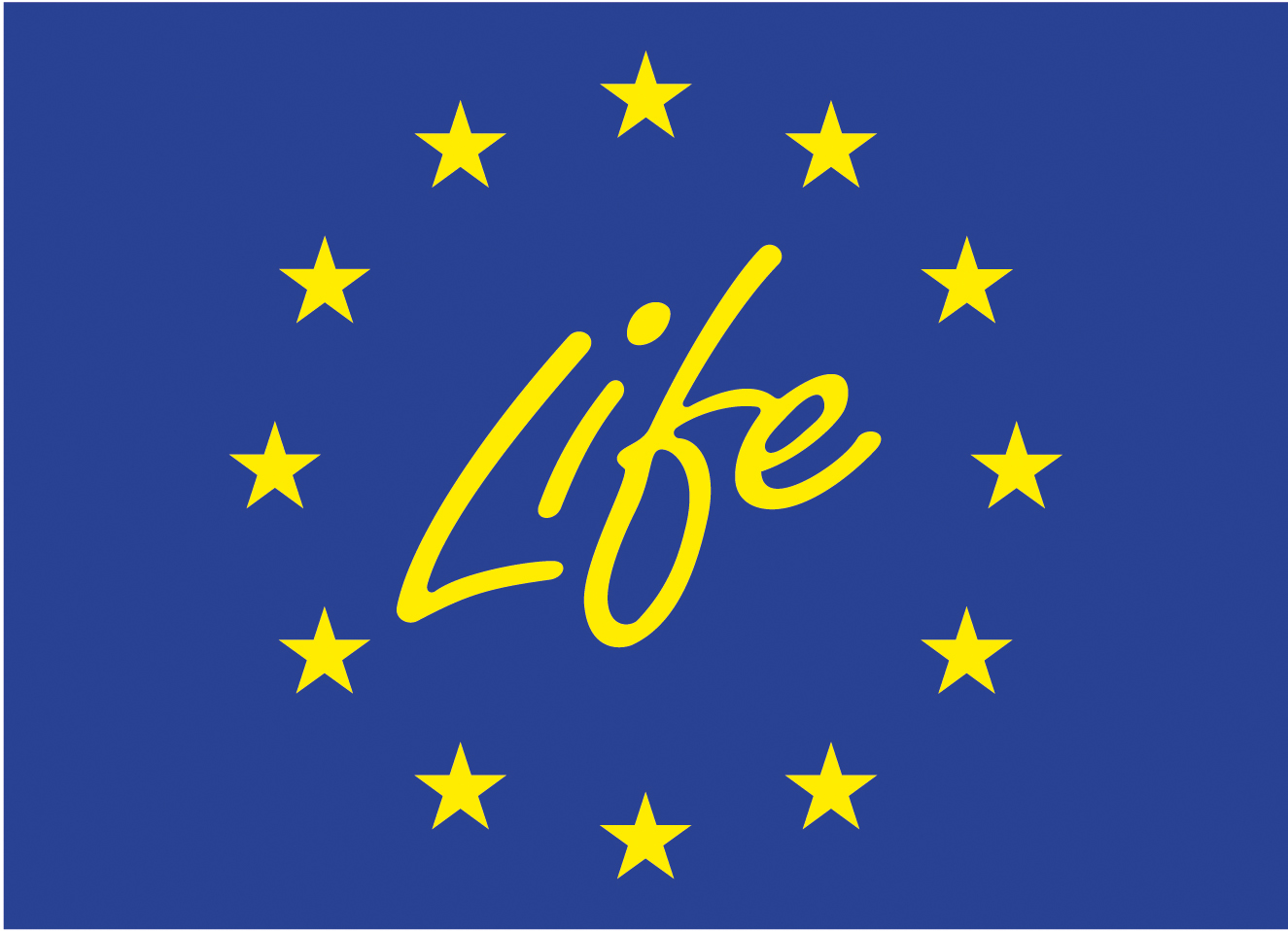 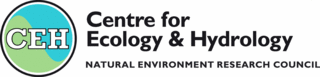 Image: Nick Pasiecznik, EPPO Global Database
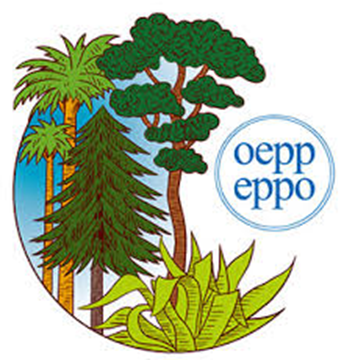 This leaflet has been prepared within the LIFE funded project LIFE15 PRE FR 001 in collaboration with the NERC Centre for Ecology and Hydrology
Prepared in collaboration with EPPO – www.eppo.int
What is Prosopis juliflora?                   What is the problem?	Where is it found?
Prosopis juliflora is an evergreen, broadleaved perennial woody shrub or tree and is native to the Americas.

A major limitation to the distribution of P. juliflora is mean minimum temperature and the frequency and duration of frosts. Light frosts cause dieback of the branches, harder frosts may cause complete stem mortality, and more severe or longer-lasting frosts can cause complete death of the plant.
In the EPPO region the species is reported from Algeria, Spain (Mainland and Gran Canaria), Israel, Jordan, Morocco, Tunisia. 

In the native and introduced ranges, P. juliflora is found in a number of different habitats including: wasteland, forest, managed and natural grassland, coastal areas (including coastal dunes), wetlands, abandoned field and urban areas (for example roadside).
Plants for planting is a potential pathway for the entry of P. juliflora into the EPPO region. Seeds are widely available via numerous online global mail order suppliers. 

The two reported introductions into the EPPO region, as with most global introductions, have been as seed for reforestation. P. juliflora is a very aggressive invader with the potential to outcompete and replace native vegetation. 














Prosopis species have large impacts upon water resources, nutrient cycling, successional process, and soil conservation.  

P. juliflora has been shown to be a major cause of allergenic disease and thus planting in urban areas is not recommended.
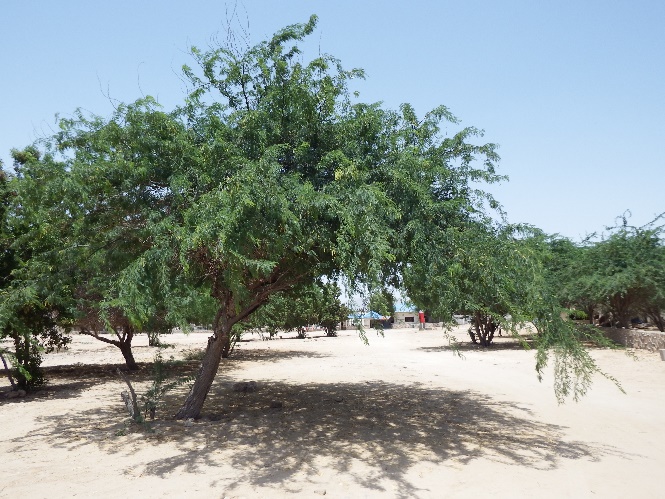 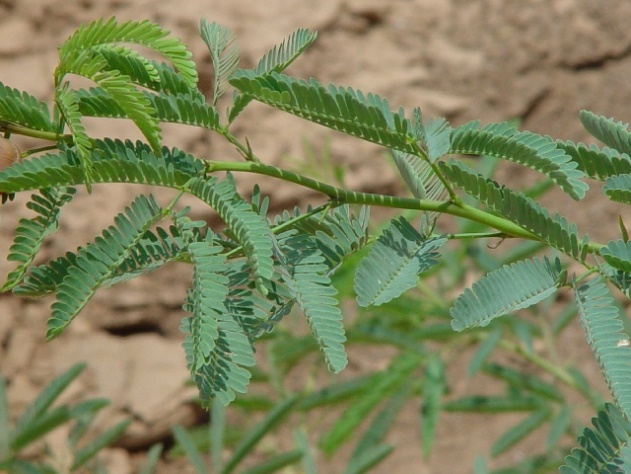 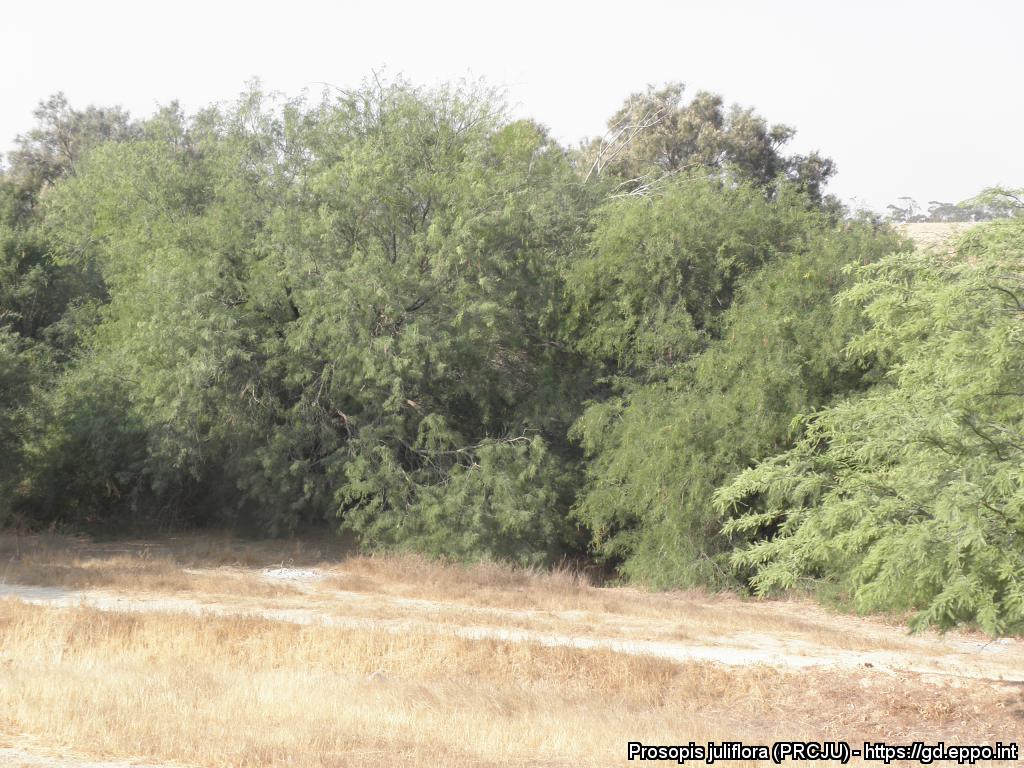 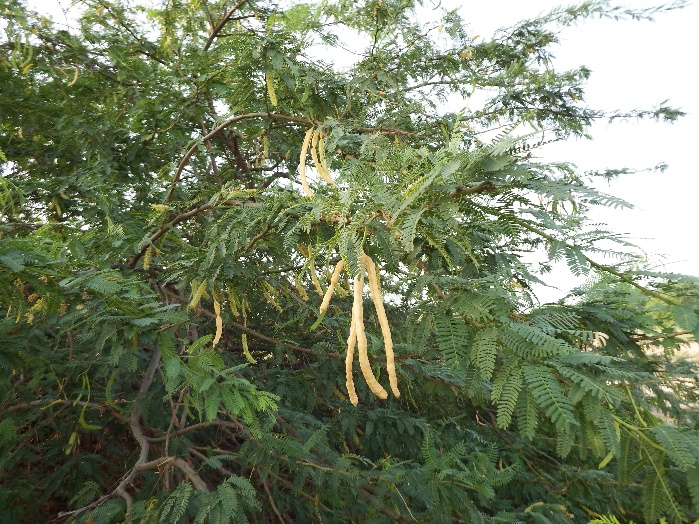 Image: Nick Pasiecznik, EPPO Global Database
Image: Nick Pasiecznik, EPPO Global Database
Images: Nick Pasiecznik, EPPO Global Database